A
E
I
O
U
Y
B
C
D
F
G
H
J
K
L
M
N
P
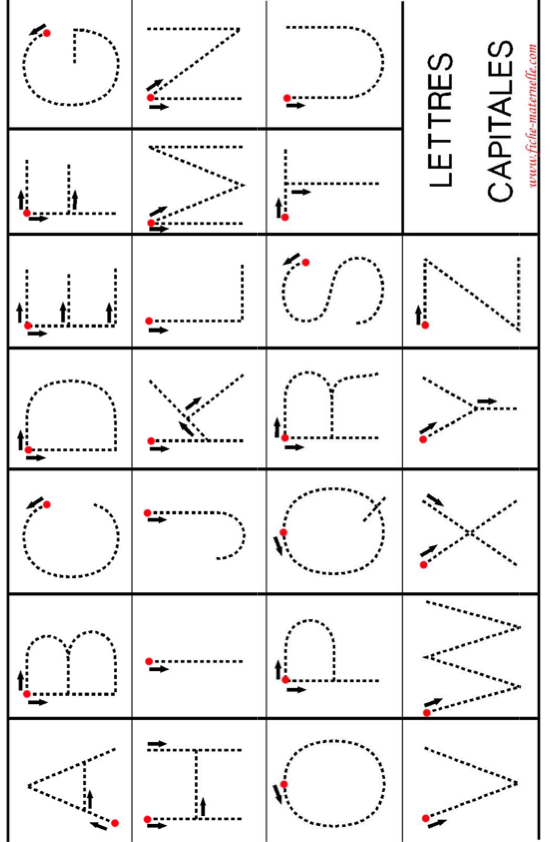 Q
R
S
T
W
V
X
Z